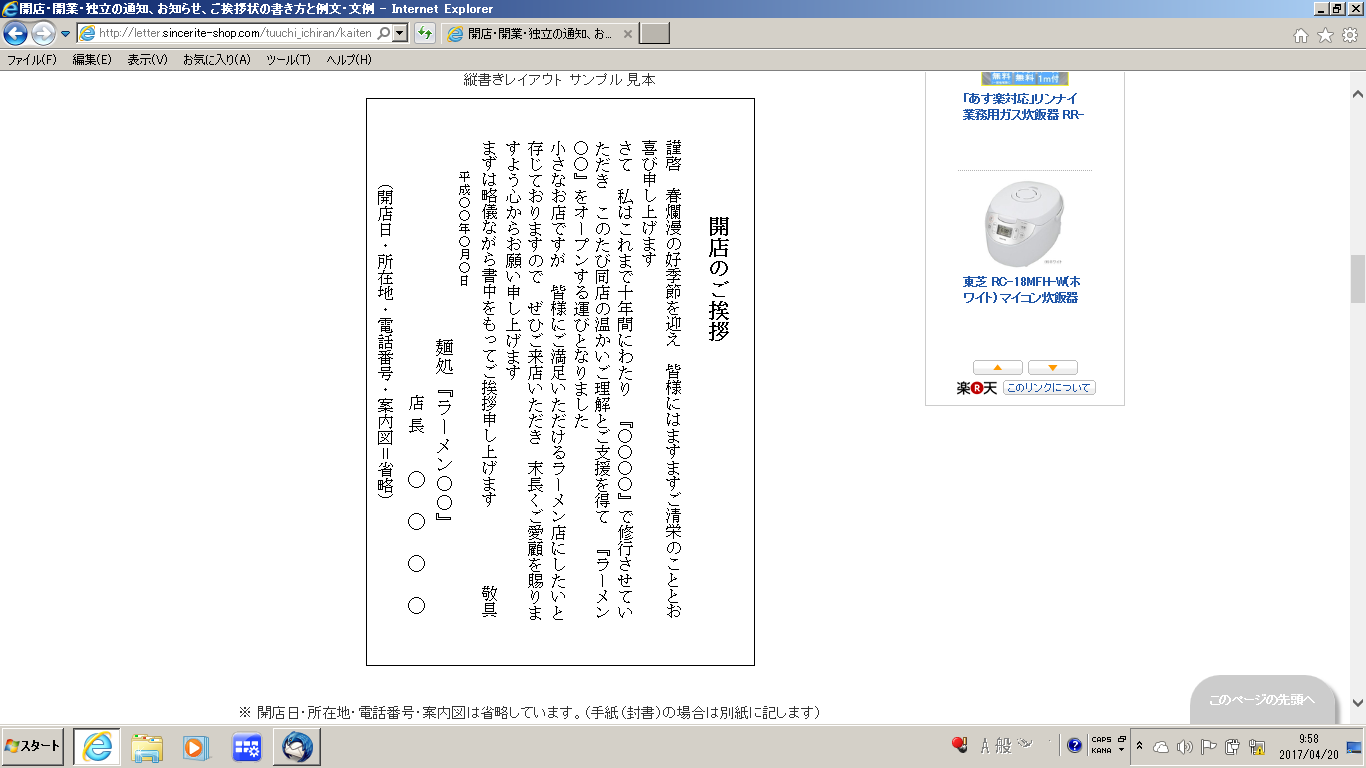 全ての文章を変更する必要はありません。
その都度変更する網掛け部分→利用者語
全ての文章を変更する必要はありません。
決まり文句は使い回しです→予約語